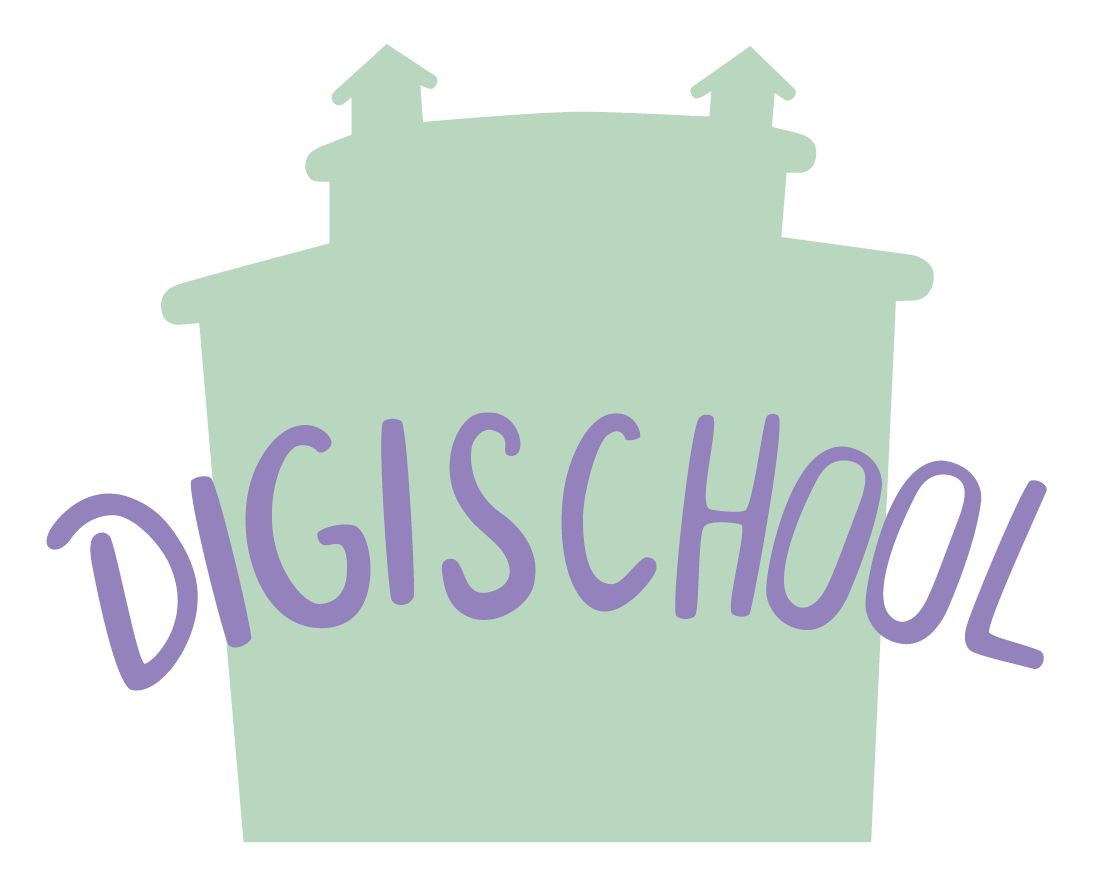 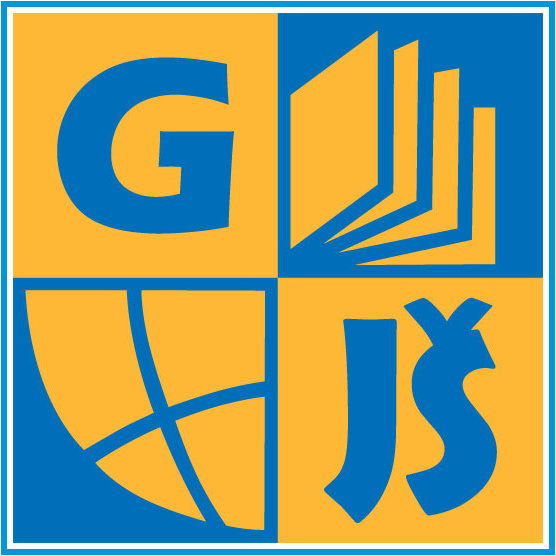 2020-1-SK01-KA226-SCH-094350
DIGI SCHOOL
Gymnázium a Jazyková školas právem státní jazykové zkoušky Zlín
Operations with intervals
Michal Heczko
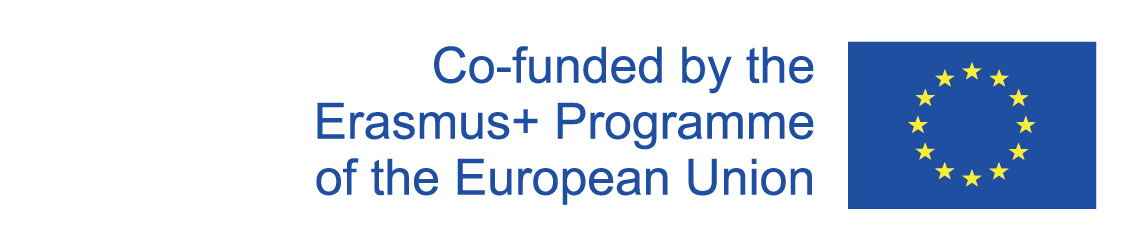 2020-1-SK01-KA226-SCH-094350 | DIGI SCHOOL
SUBJECT: 		MATHEMATICS 
SPECIFICATION: 		in ENGLISH via CLIL method (level in languages)
AGE OF STUDENTS:	12-14
1 LESSON : 		45 min
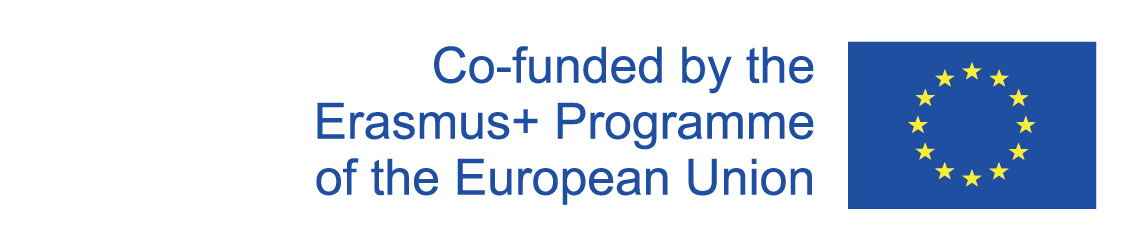 2
Basic operations with sets
3
Unions
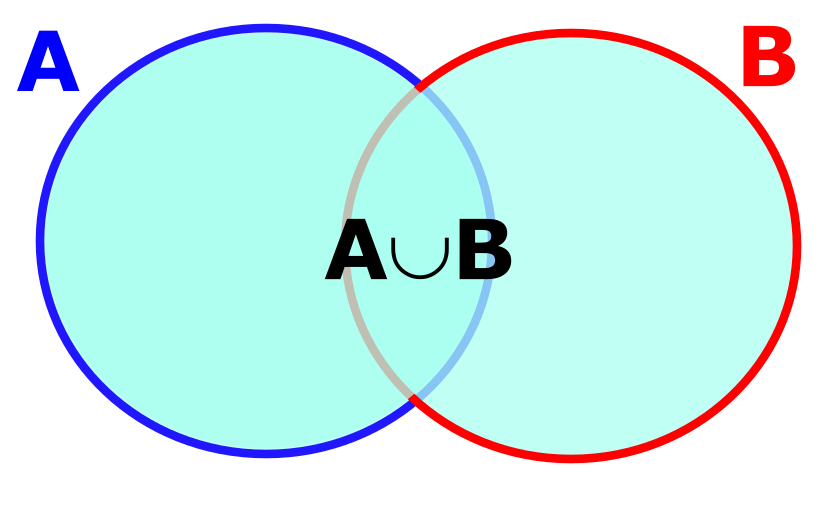 4
Intersection
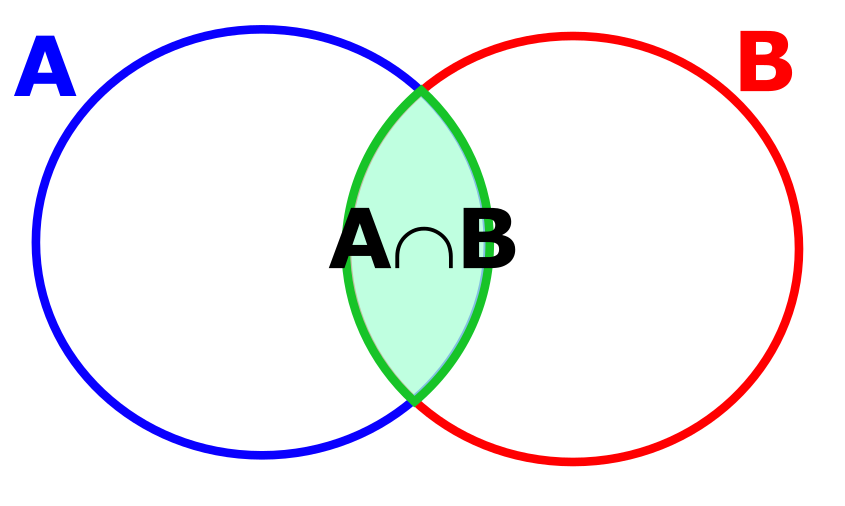 5
Sets subtraction
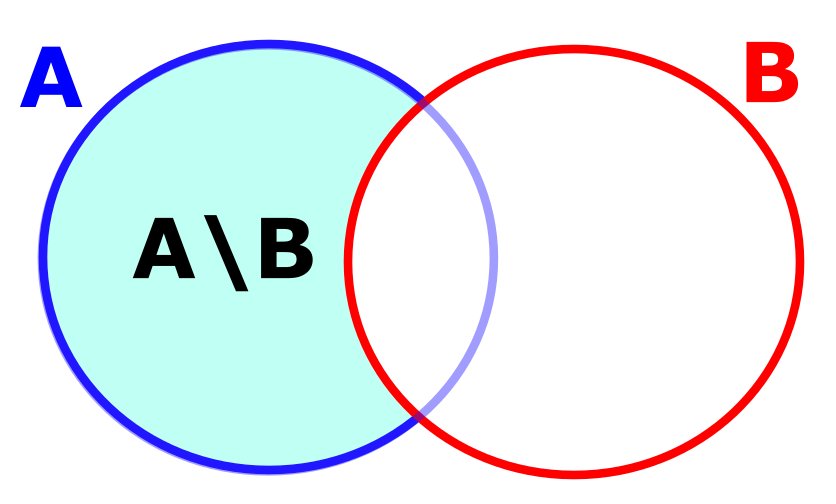 6
Unions of intervals I
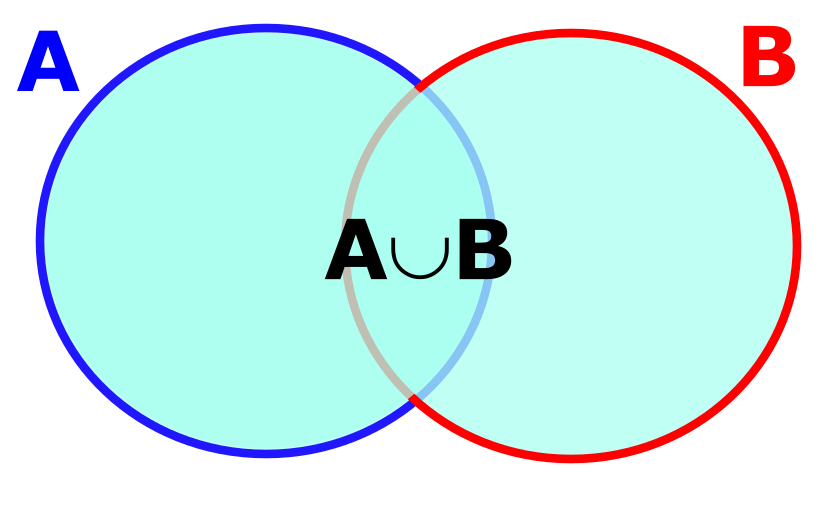 5
9
2
7
7
Unions of intervals II
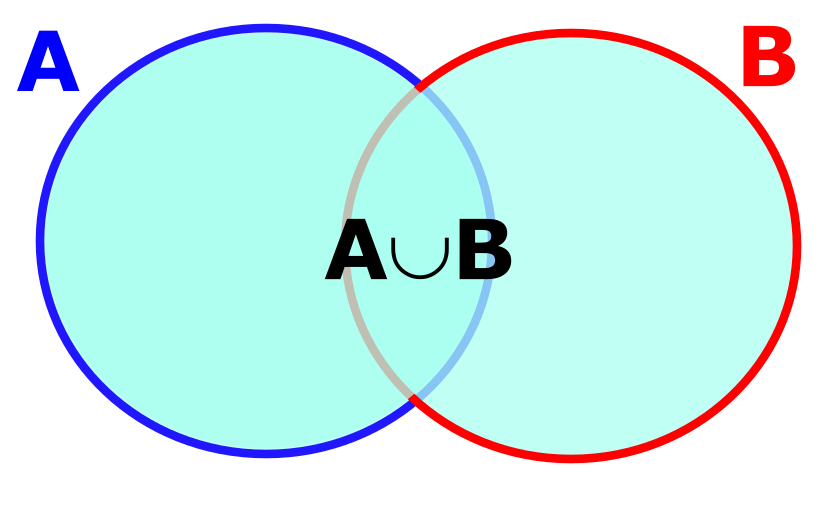 1
3
8
Intervals intersections I
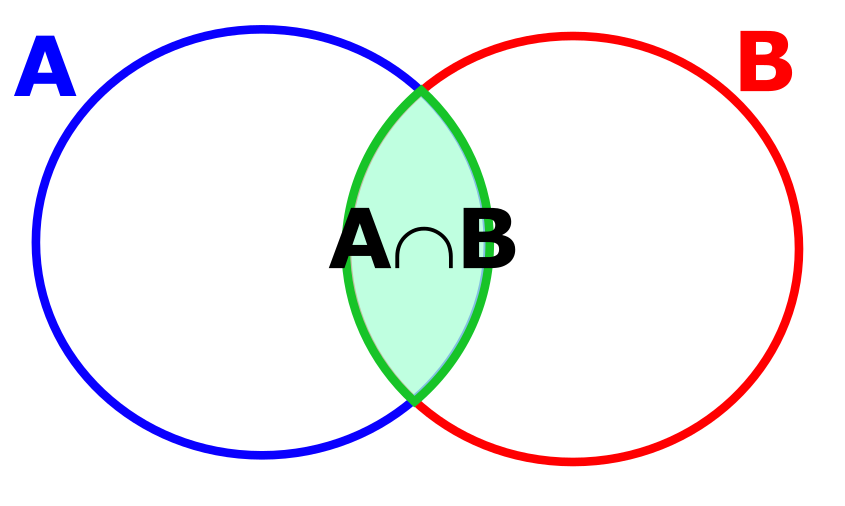 5
9
2
7
9
Intervals intersections I
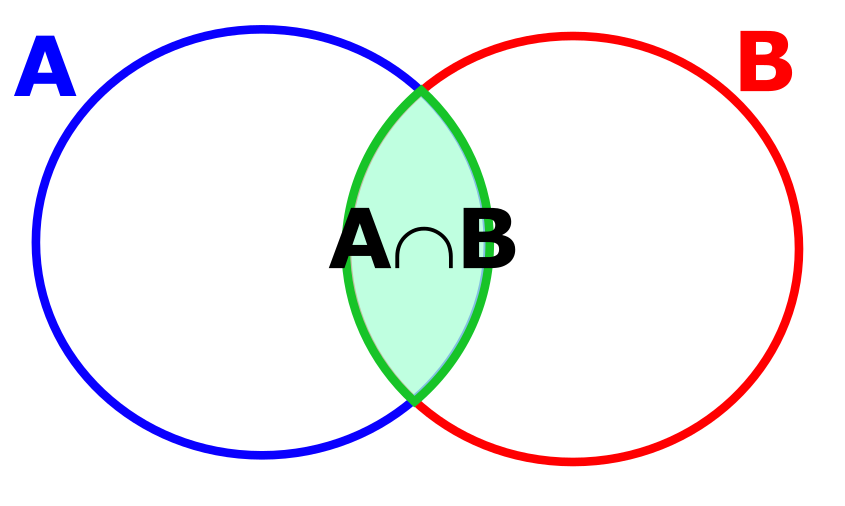 1
3
10
Subtraction of intervals I
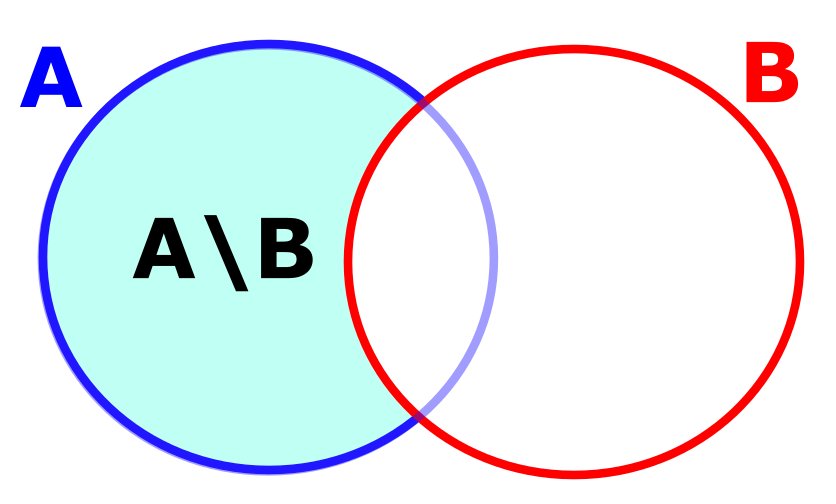 5
9
2
7
11
Subtraction of intervals II
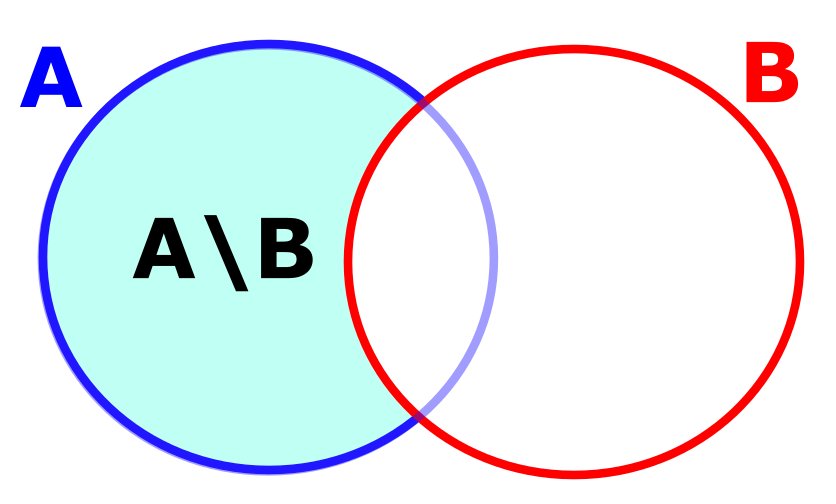 1
3
12
Exercises
13
Solution
14
QUIZIZZ
To practise:Operations with intervals
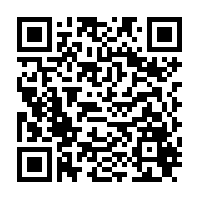 Link:
https://quizizz.com/admin/quiz/61bb669cb5f46f001dc30a03
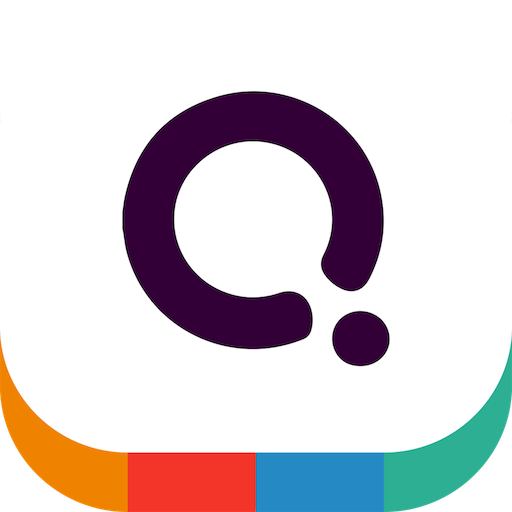 Play QUIZIZZ
15
2020-1-SK01-KA226-SCH-094350
DIGI SCHOOL
ENThe European Commission's support for the production of this publication does not constitute an endorsement of the contents, which reflect the views only of the authors, and the Commission cannot be held responsible for any use which may be made of the information contained therein. 
CZPodpora Evropské komise na zhotovení této práce nevyjadřuje názor Komise, obsah je názorem autora a Komise není zodpovědná za informace v práci obsažené.
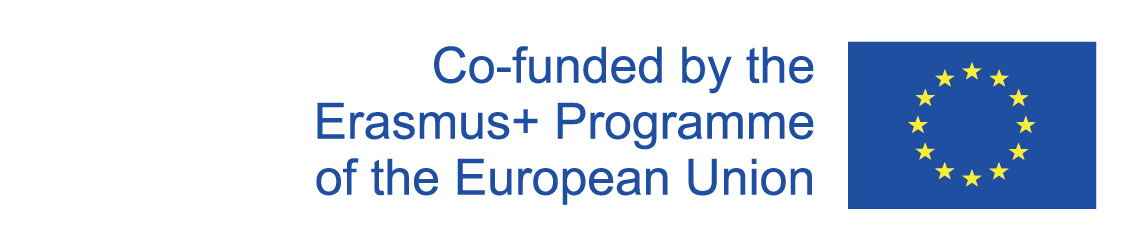 16
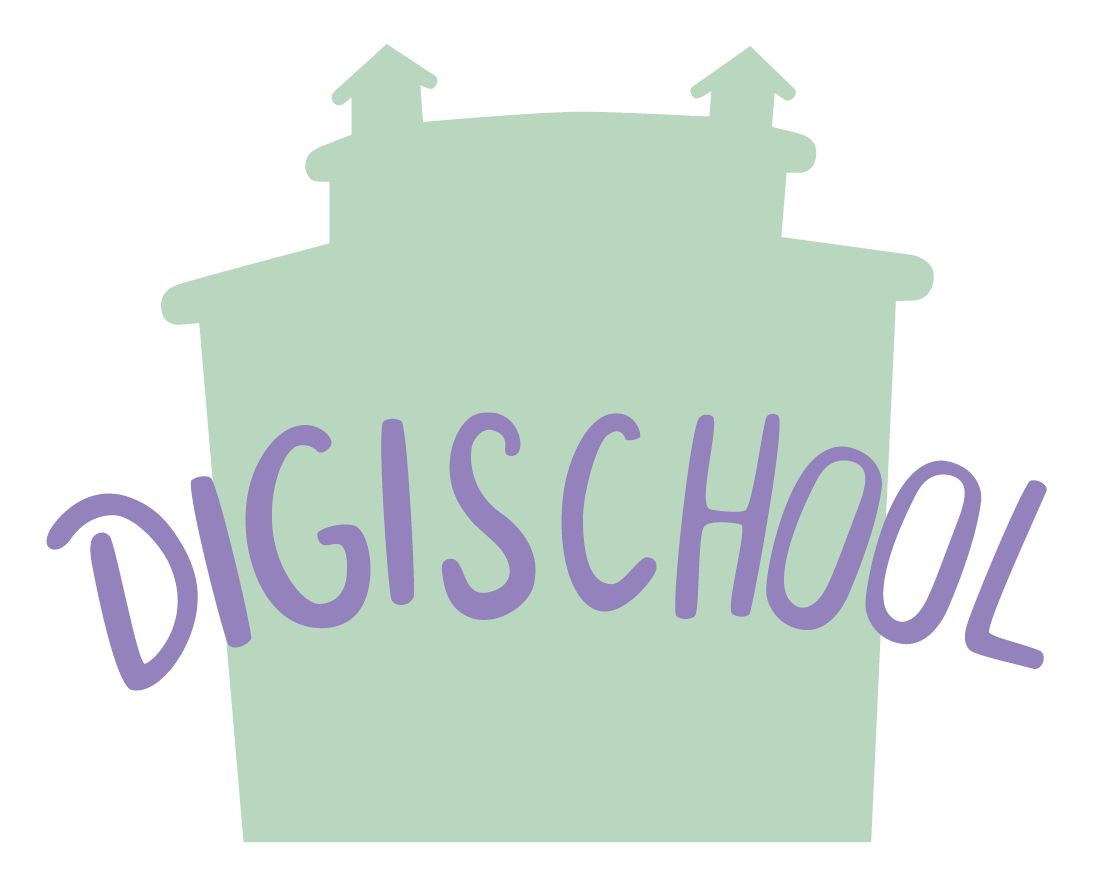 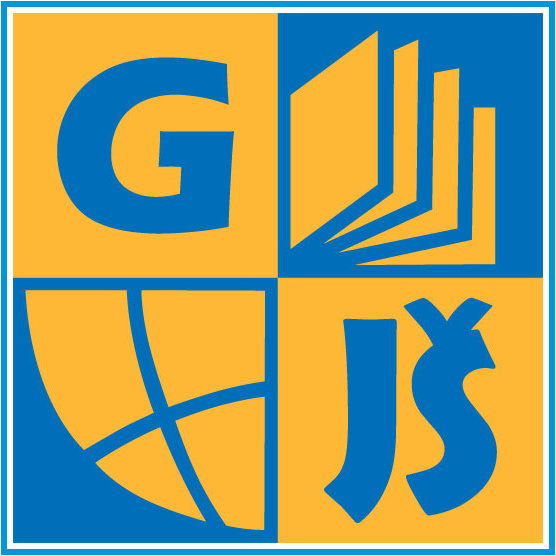 2020-1-SK01-KA226-SCH-094350
DIGI SCHOOL
Gymnázium a Jazyková školas právem státní jazykové zkoušky Zlín
Délka projektu:			01. 03. 2021 – 28. 02. 2023
Rozpočet partnerství: 		101 092 € 
Rozpočet GJŠ Zlín: 			20 829 €
Intelektuální výstupy všech partnerů: 	ANJ, NEJ, FRJ, SPJ, DEJ, OBN, CHE, GEO, MAT, BIO, 					EKN, ITK, HUV, ETV
Intelektuální výstupy GJŠ Zlín:		MAT, GEO, CHE, SPJ
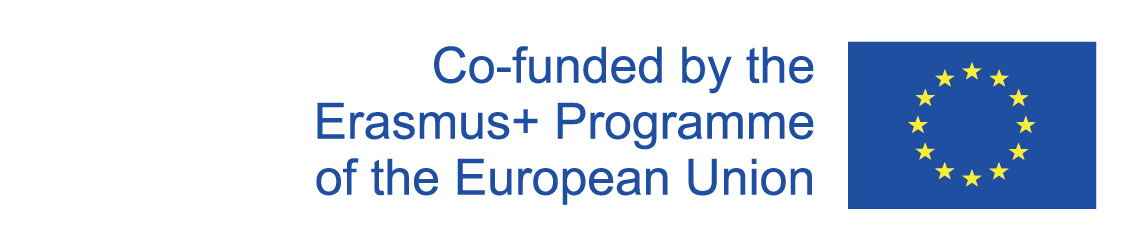 17